GGB解龍騰課本P96例題10
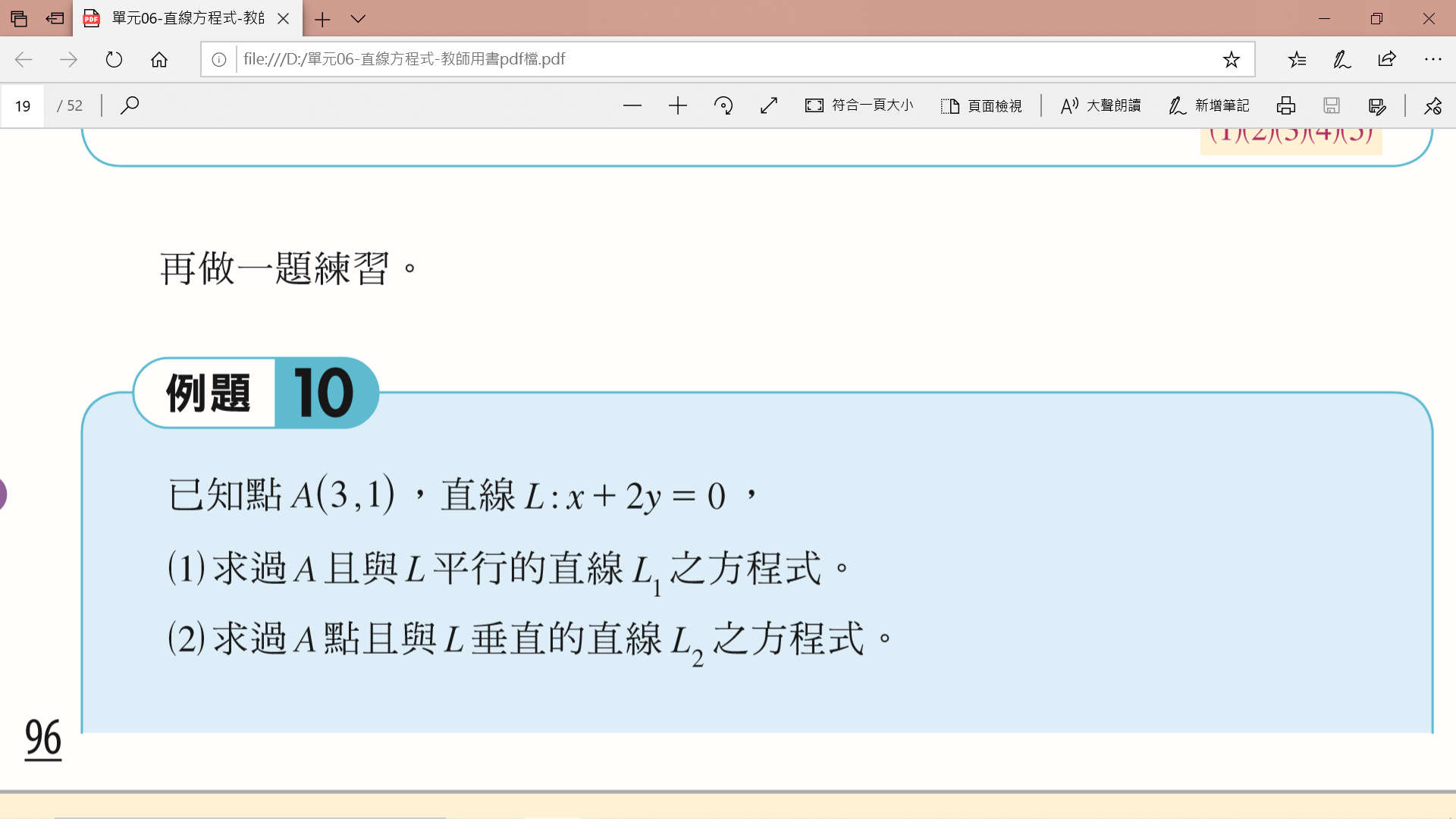 1
圓
歐幾里得的《幾何原本》定義：
在同一平面
內到定點的距離等於定長的點的集合。
墨子的《經上》說：
「圓，一中同長也。」
龍騰：平面上，和一個定點等距離的所有點所成的圖形就是圓。
2
龍騰：平面上，和一個定點等距離的所有點所成的圖形就是圓。
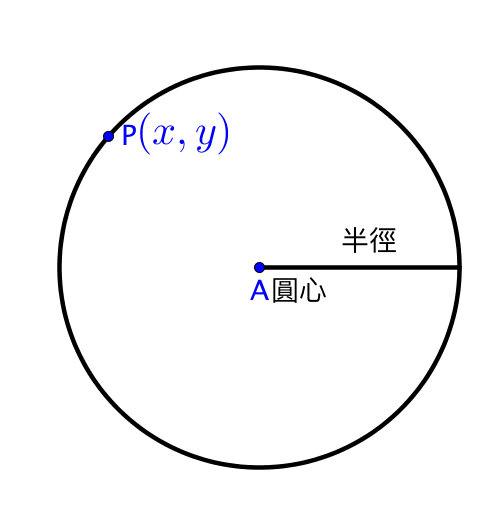 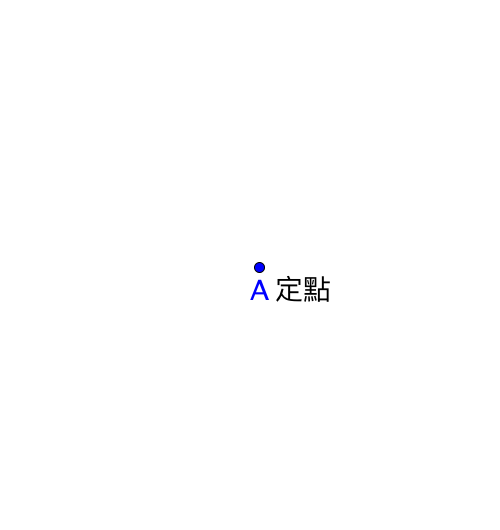 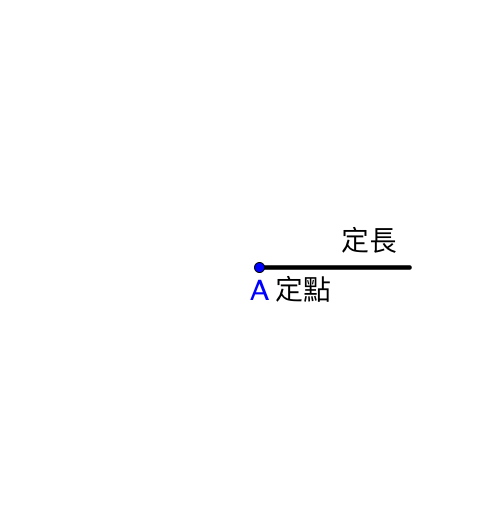 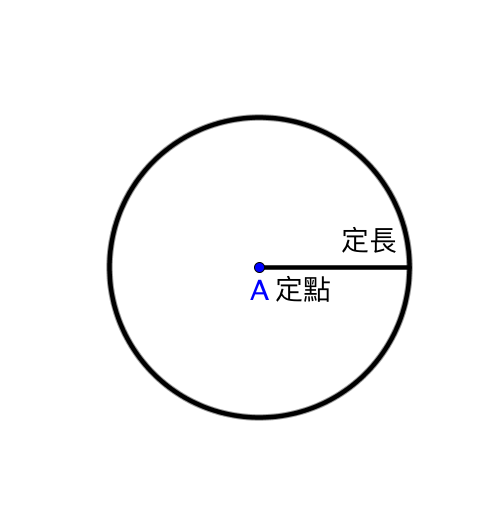 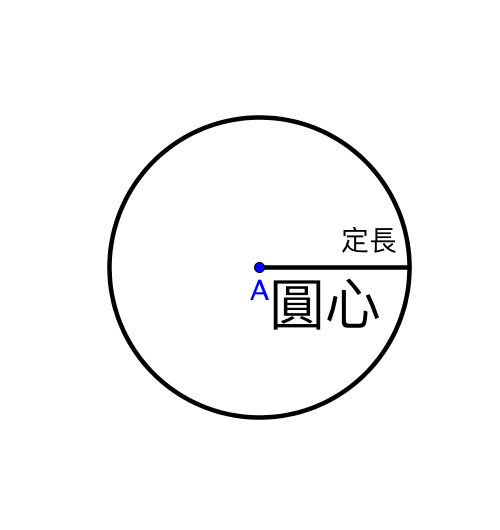 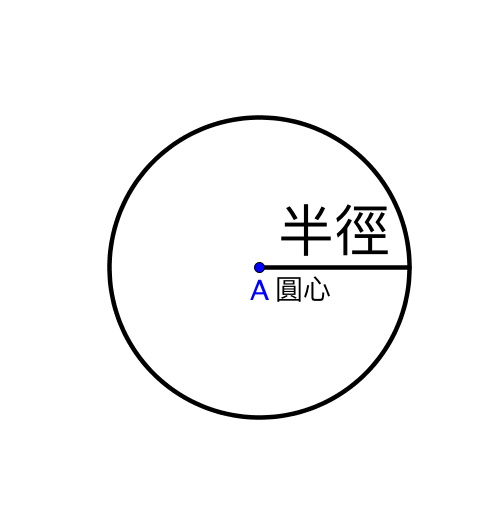 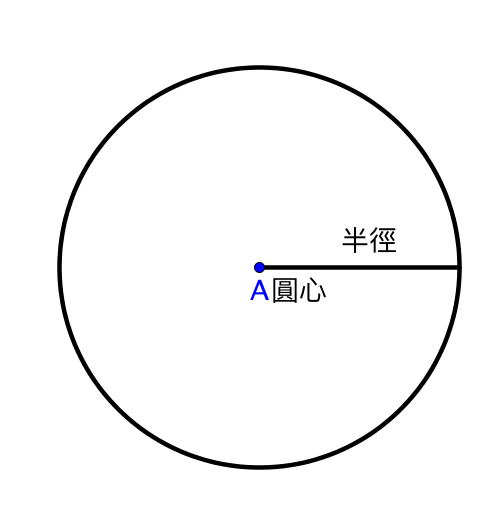 3
課本P115例題1
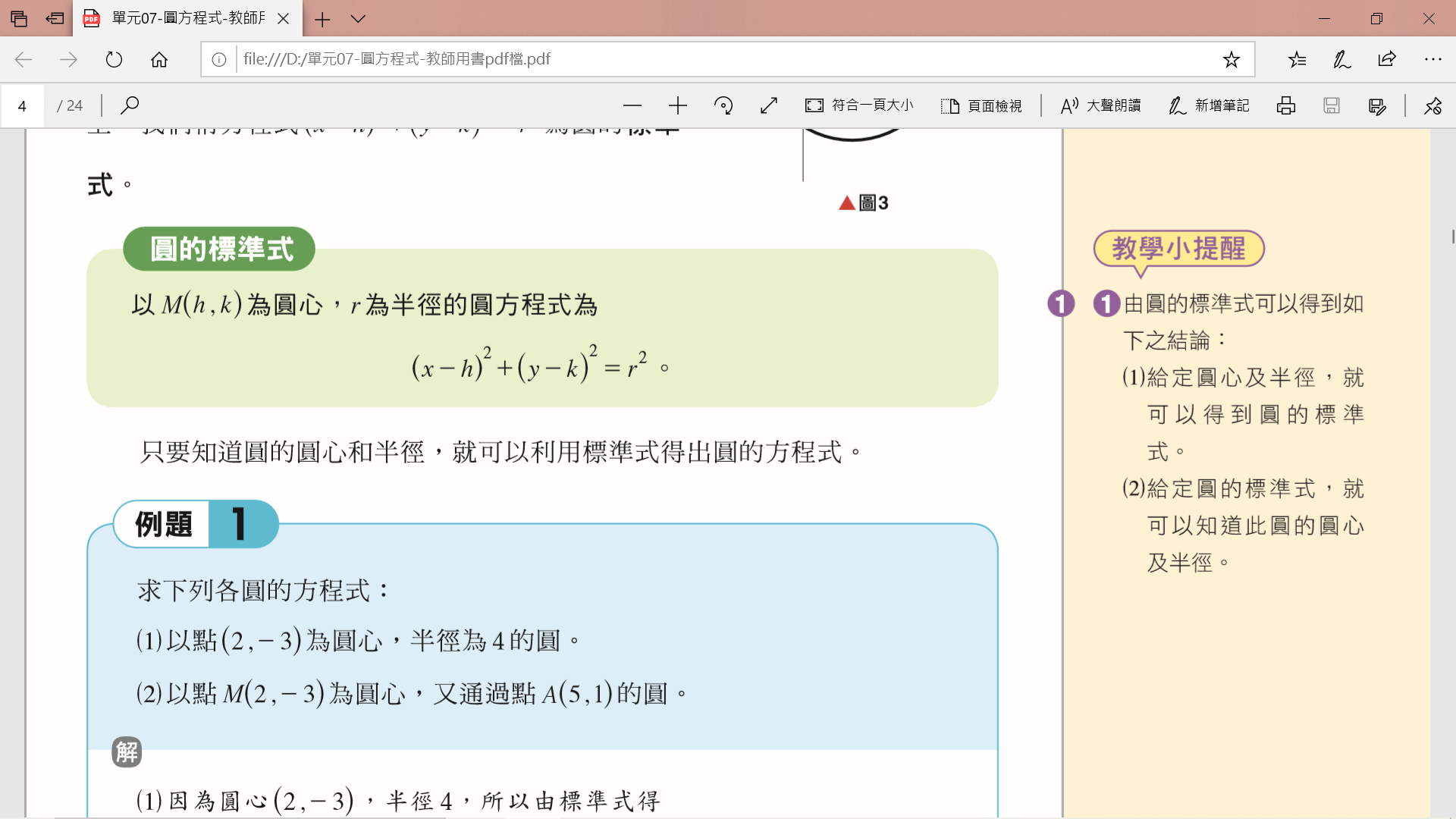 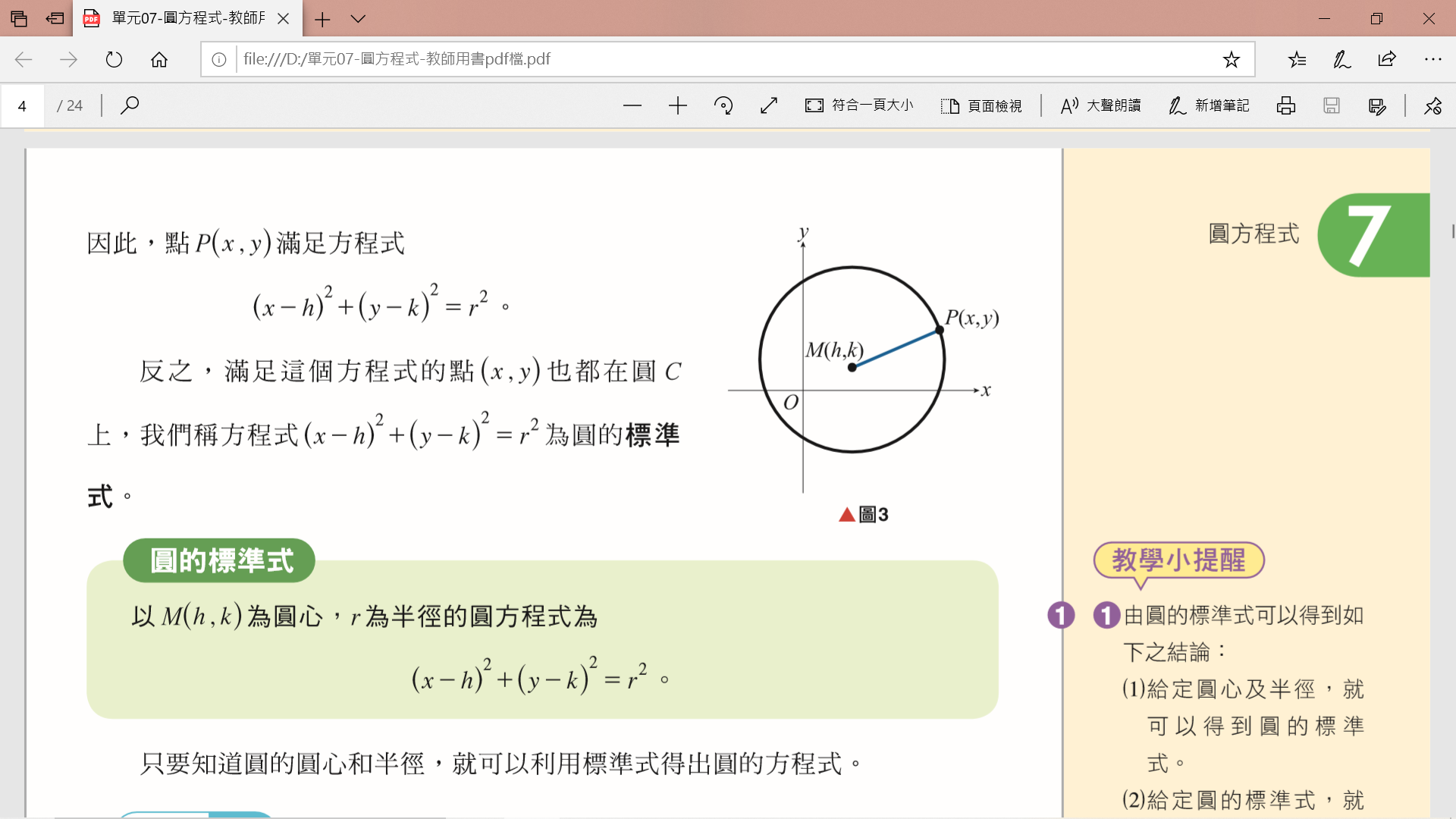 4
課本P120例題6
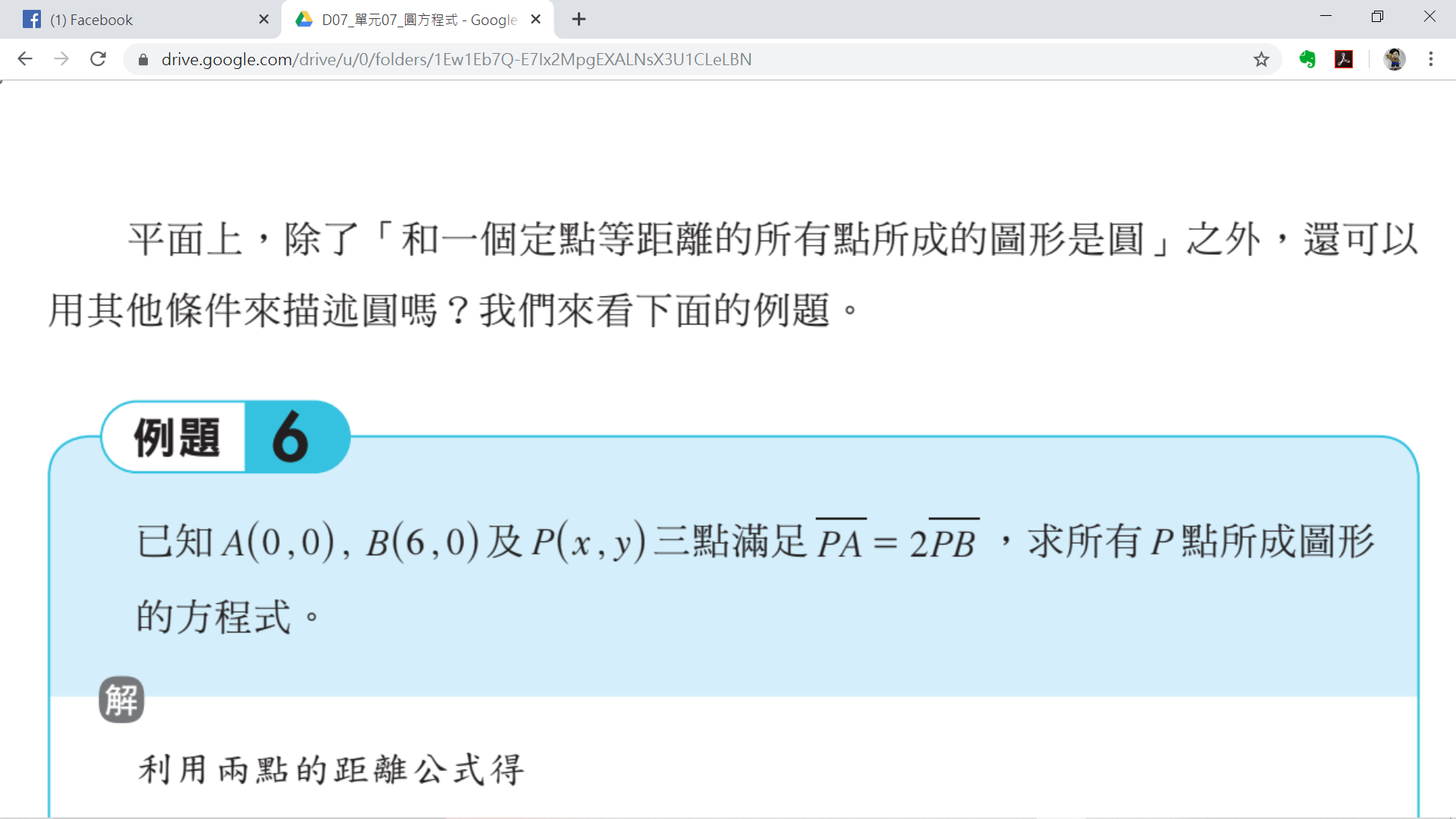 5
阿波羅尼奧斯圓
利用GGB模擬方程式的圖形
6
阿波羅尼奧斯圓
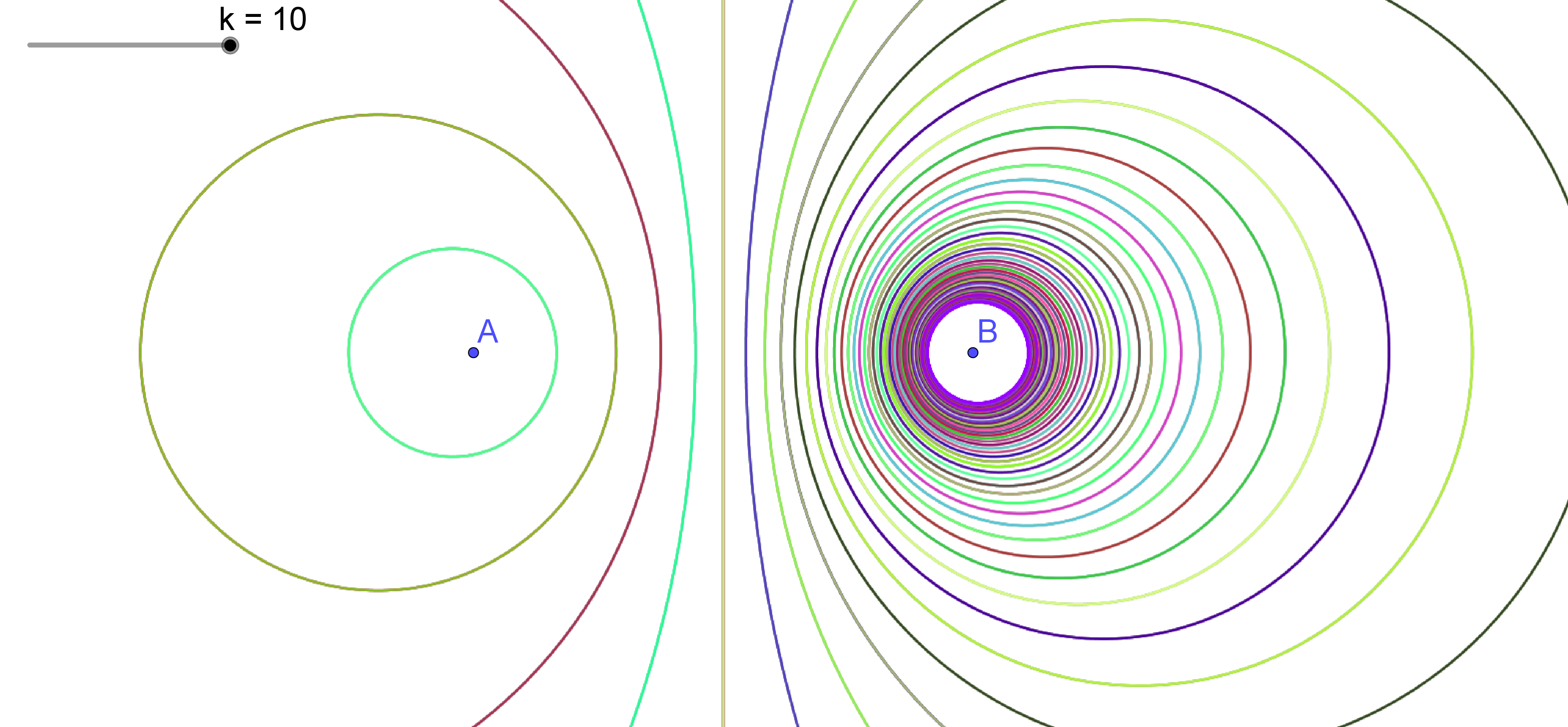 7
阿波羅尼奧斯圓
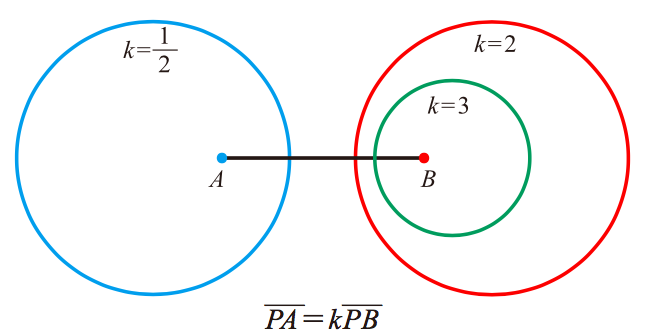 8
觀察軌跡